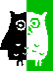 Název školy: ZŠ Klášterec nad Ohří, Krátká 676Autor: Mgr. Jana KokmanováNázev materiálu: VY_32_INOVACE_19_40_Česká republika v EvropěČíslo projektu: CZ.1.07/1.4.00/21.1115Anotace: Prezentace slouží k seznámení s polohou České 
                  republiky v Evropě a jejími sousedními státy, k práci s mapou     
                  ČR a Evropy. Prvouka pro 5. ročník.
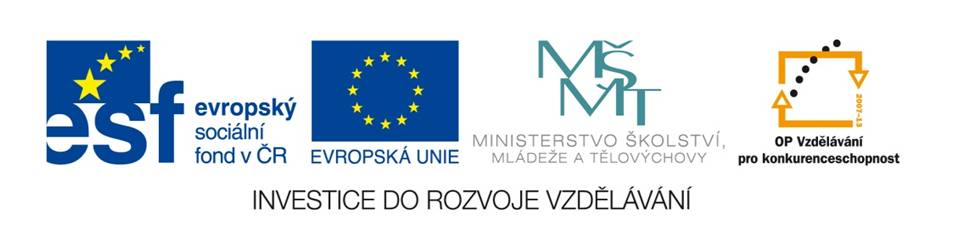 Česká republikav Evropě
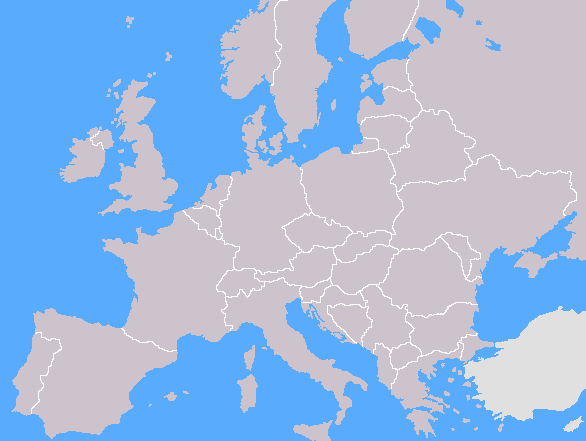 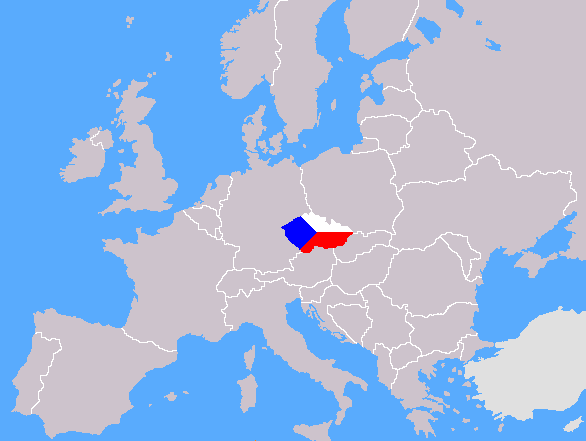 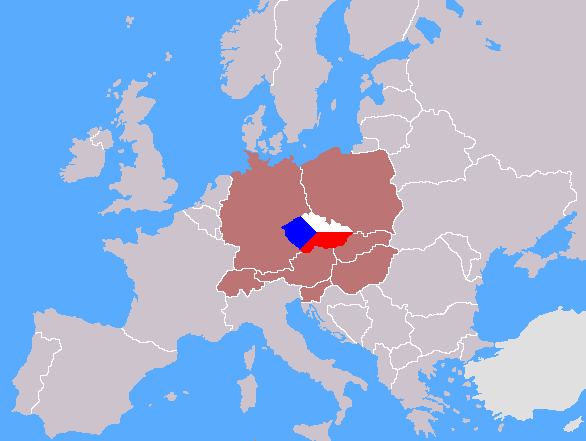 Česká republika
leží ve střední Evropě
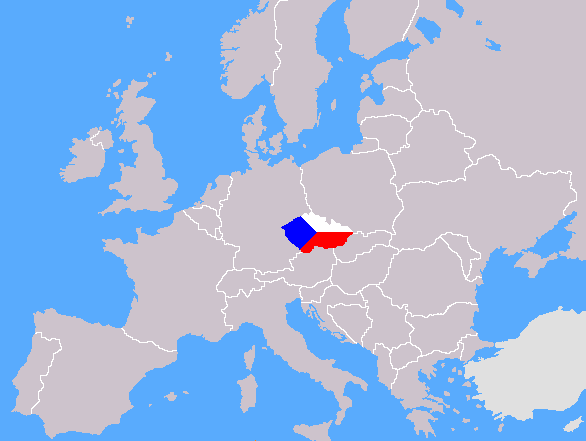 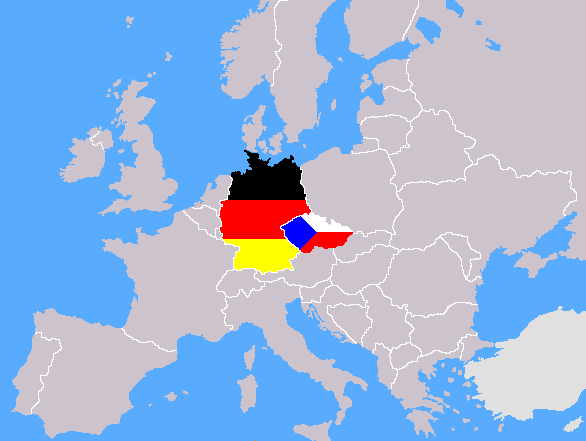 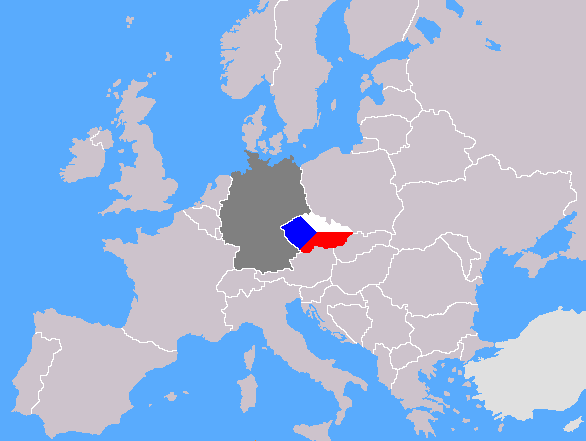 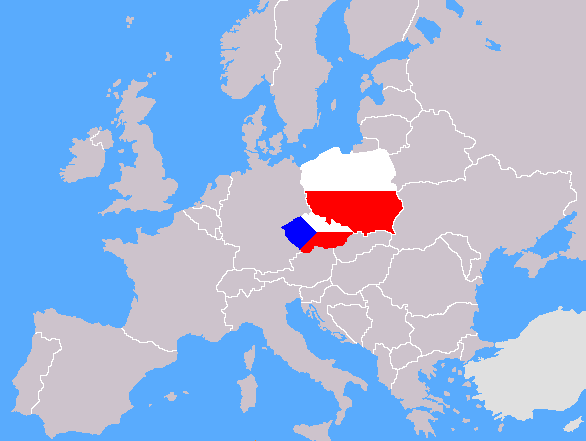 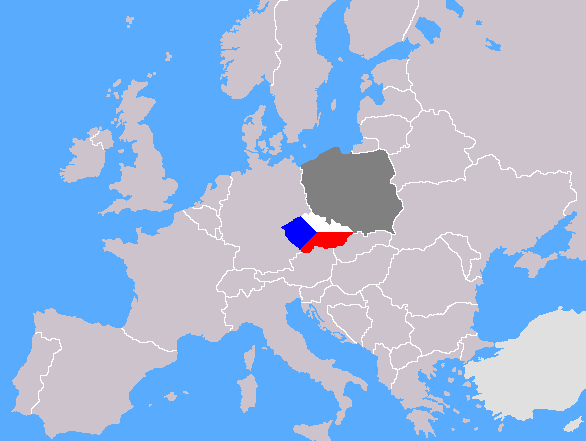 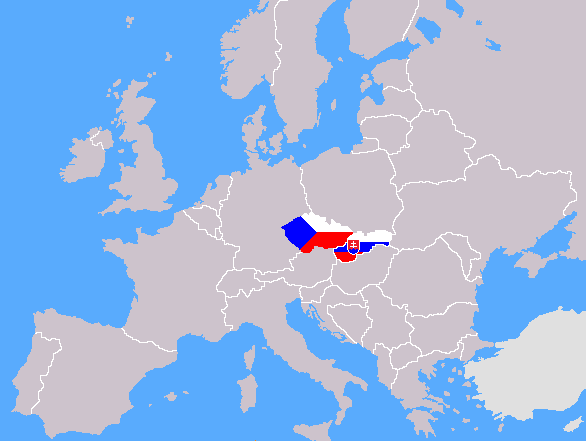 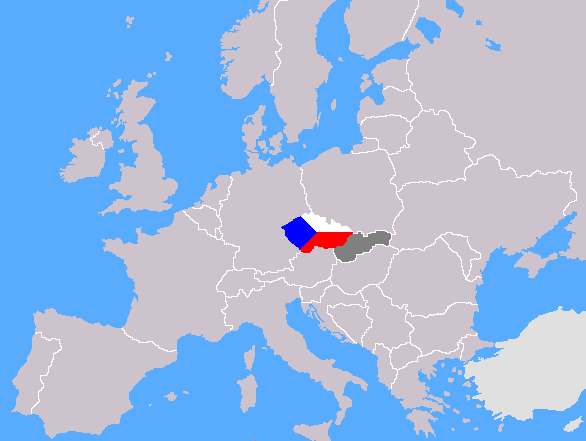 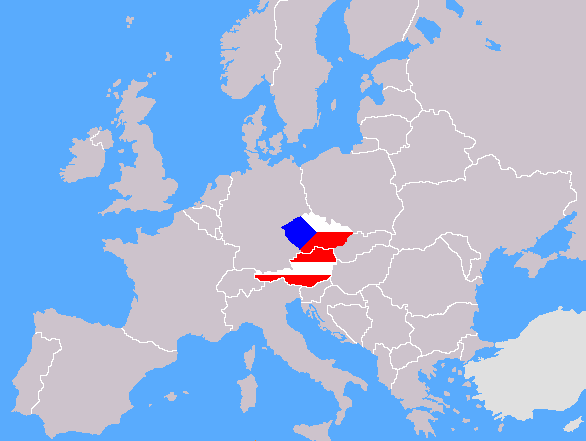 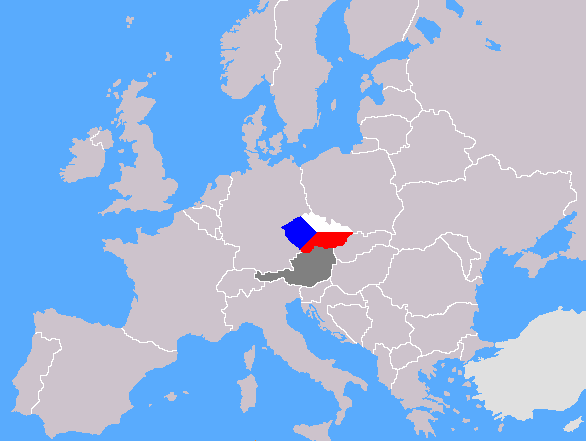 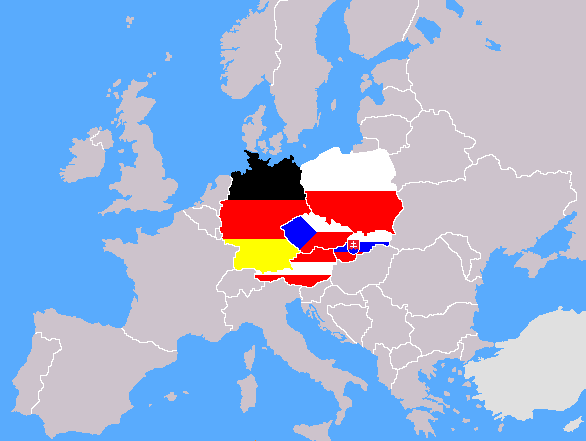 Česká republika sousedí:
Česká republika sousedí:
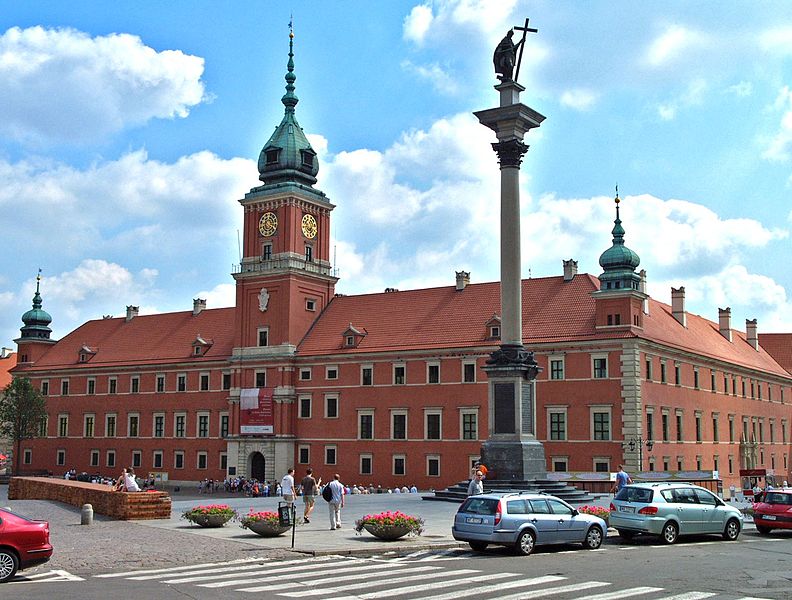 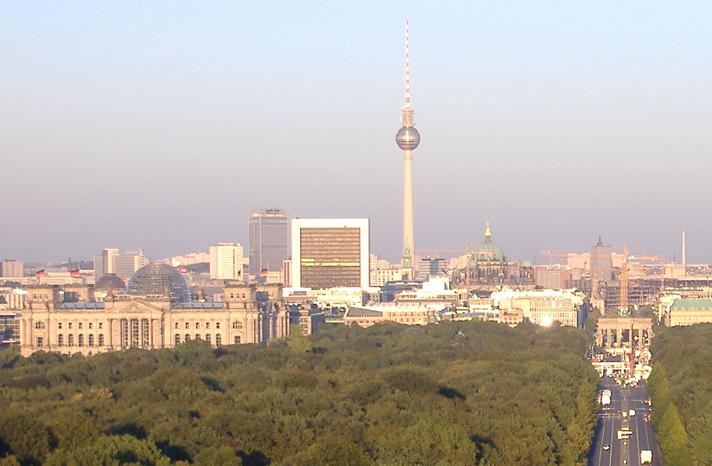 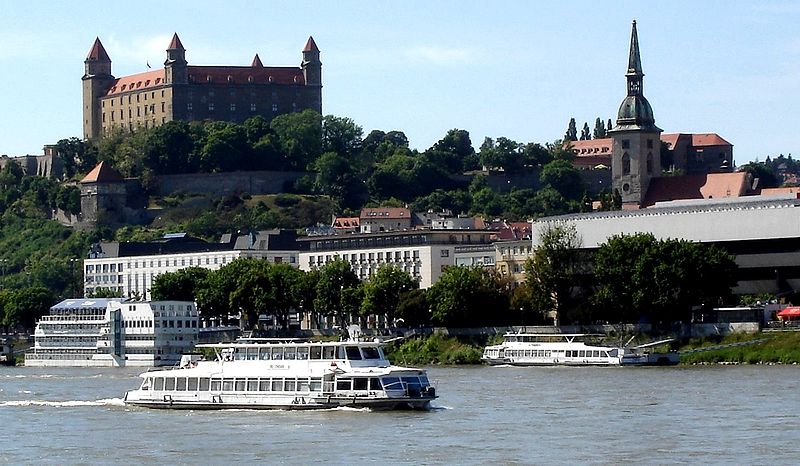 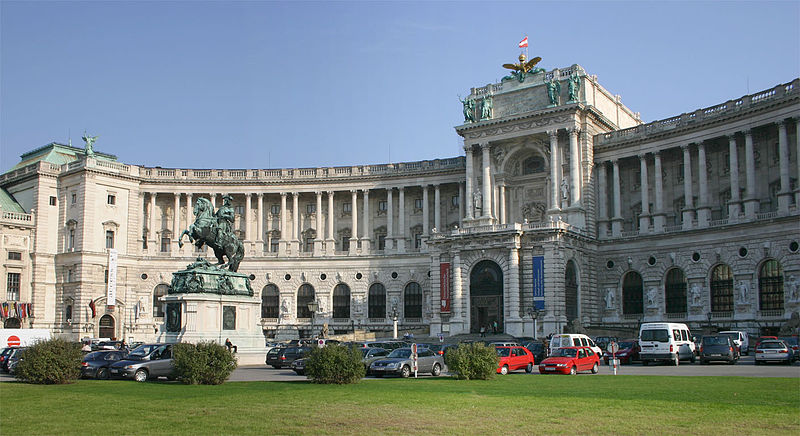 Hlavním městem je:
Hlavním městem je:
Polsko
Německo
Hlavním městem je:
Varšava
Berlín
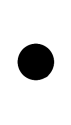 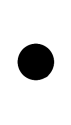 Slovensko
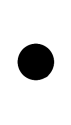 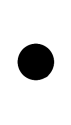 Vídeň
Bratislava
Rakousko
Hlavním městem je:
1. V které části Evropy se nachází 
                           Česká republika?
střední Evropa
2. Vyjmenujte sousední státy:
Německo
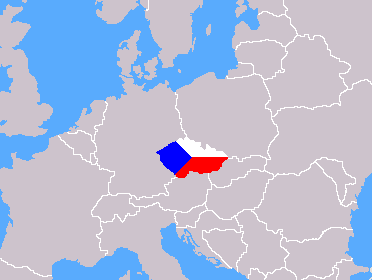 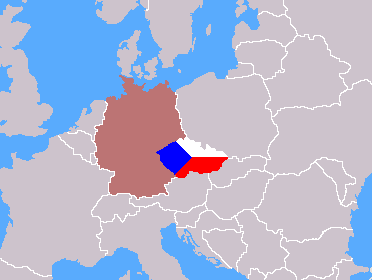 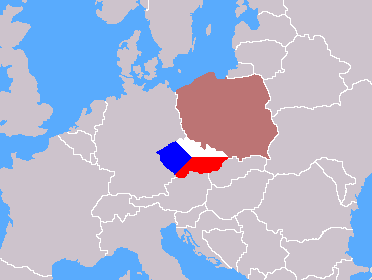 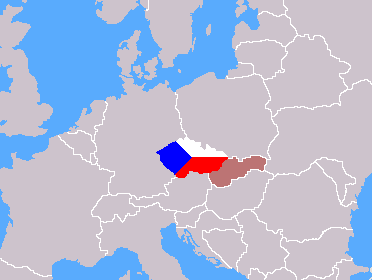 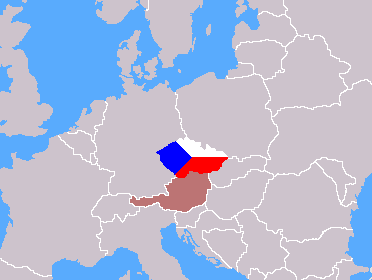 Polsko
Slovensko
Rakousko
3. Doplňte ke státu hlavní město:
Německo
Polsko
Rakousko
Slovensko
Bratislava
Vídeň
Berlín
Varšava
4. Přiřaďte ke státní vlajce stát:
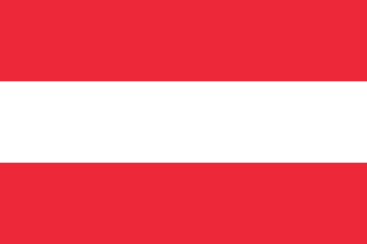 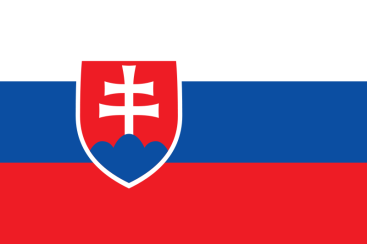 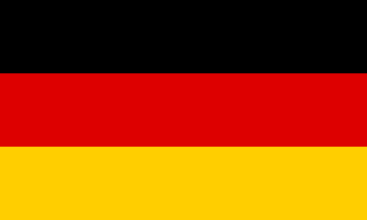 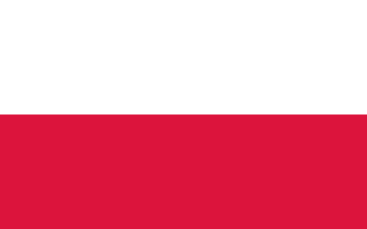 Rakousko
Slovensko
Polsko
Německo
Konec
Použité zdroje:

[cit. 2012-12-21]. Dostupný pod licencí Creative Commons na WWW
 http://cs.wikipedia.org/wiki/Soubor:Central_Europe_%28proposal_2%29.PNG 
Autor: own work
[cit. 2012-12-21]. Dostupný pod licencí Creative Commons na WWW
 http://cs.wikipedia.org/wiki/Soubor:Warsaw_palace.jpg 
Autor: Dhirad
[cit. 2012-12-21]. Dostupný pod licencí Creative Commons na WWW
 http://commons.wikimedia.org/wiki/File:Wien_Hofburg_Neue_Burg_Heldenplatz.jpg 
Autor: Peter Gerstbach
[cit. 2012-12-21]. Dostupný pod licencí Volné dílo na WWW
 http://commons.wikimedia.org/wiki/File:Bratislava_Danube.jpg?uselang=cs 
Autor: neuveden
[cit. 2012-12-21]. Dostupný pod licencí Creative Commons na WWW
 http://cs.wikipedia.org/wiki/Soubor:Cityscapeberlin2006.JPG 
Autor: Kid Alex
[cit. 2012-12-21]. Dostupný pod licencí Volné dílo na WWW
 http://cs.wikipedia.org/wiki/Soubor:Flag_of_Slovakia.svg 
Autor: Skopp
[cit. 2012-12-21]. Dostupný pod licencí Volné dílo na WWW
 http://cs.wikipedia.org/wiki/Soubor:Flag_of_Poland.svg 
Autor: Mareklug, Wanted
[cit. 2012-12-21]. Dostupný pod licencí Volné dílo na WWW
http://cs.wikipedia.org/wiki/Soubor:Flag_of_Austria.svg 
Autor: SKopp
[cit. 2012-12-21]. Dostupný pod licencí Volné dílo na WWW
 http://cs.wikipedia.org/wiki/Soubor:Flag_of_Germany.svg 
Autor: Skopp, Madden
prof. PhDr. Petr Chalupa, CSc., Mgr. Věra Štiková: Vlastivěda 5, Česká republika jako součást Evropy, učebnice pro 5. ročník základní školy, nakladatelství NOVÁ ŠKOLA, s. r. o. , 2004, ISBN 80-7289-059-X

Není-li uvedeno jinak , je materiál dílem autorky podle učebních osnov odpovídajících ŠVP.